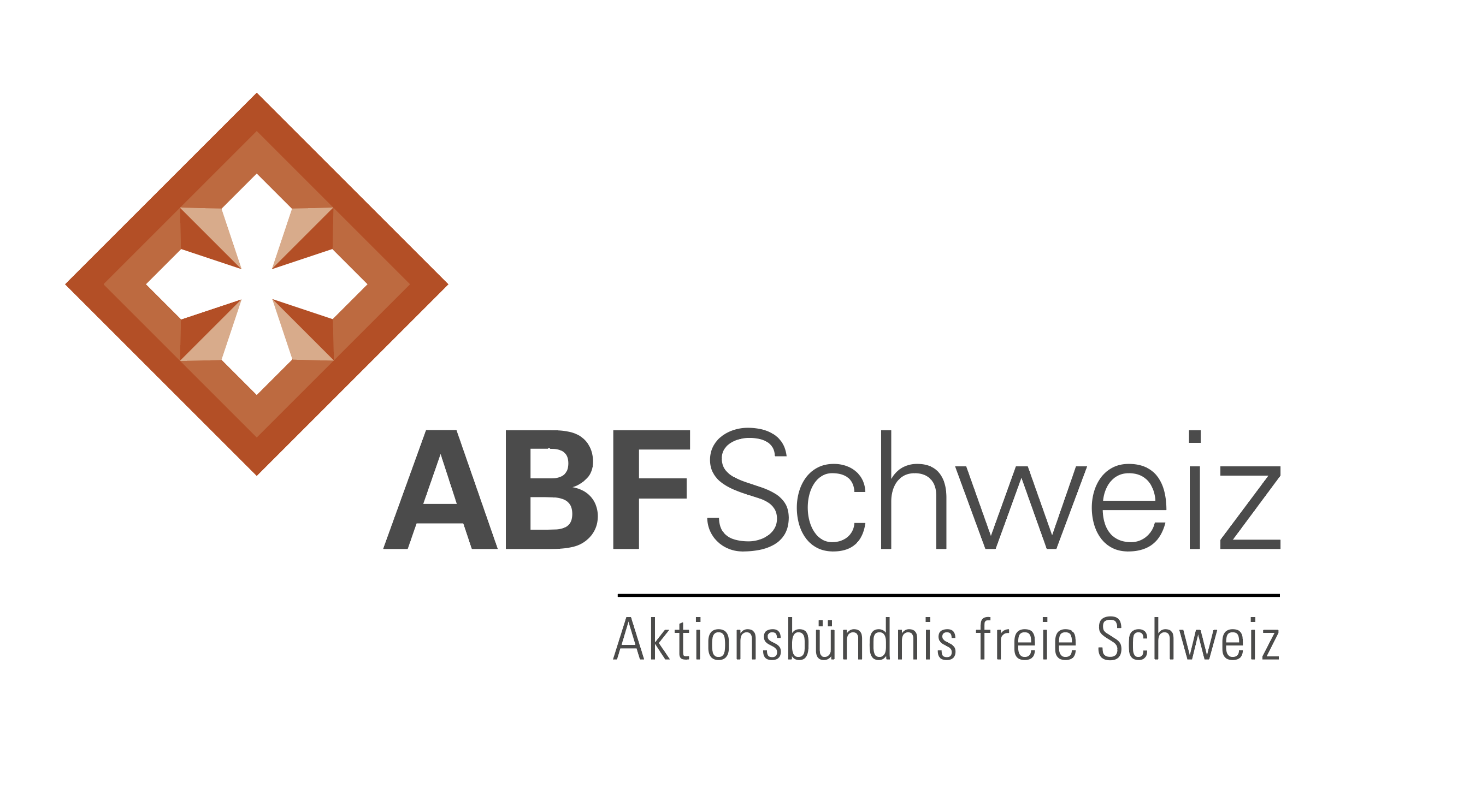 Aktionsbündnis freie Schweiz: Weshalb aktives Handelnso entscheidend ist.
Andrea StaubliRechtsanwältin, Schweiz
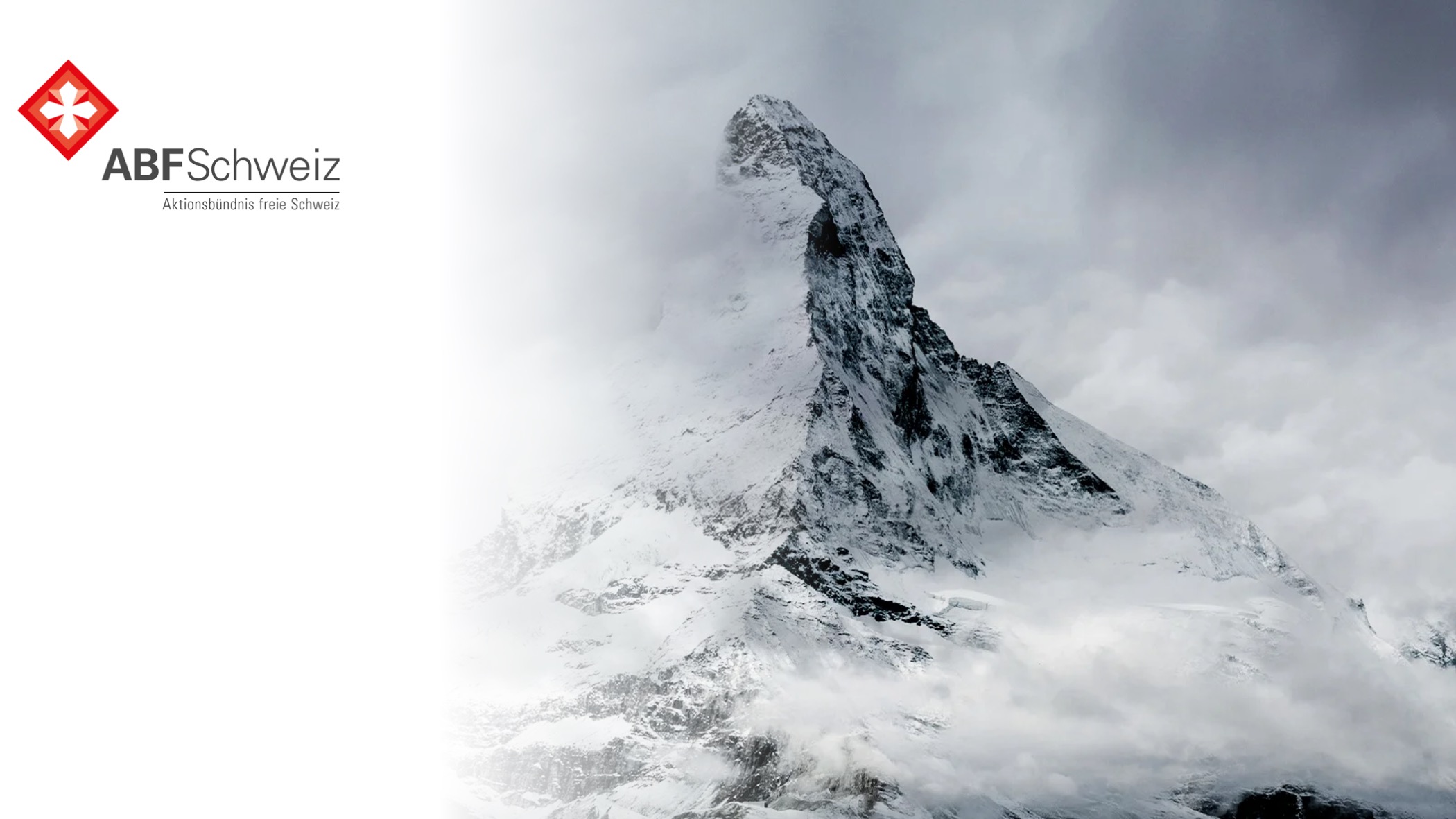 Unsere Freiheit und Selbstbestimmung sindin Gefahr
ABF Schweiz steht ein für eine Schweiz 
ohne WHO-Pandemievertrag, geänderte Internationale Gesundheitsvorschriften und ohne revidiertes Epidemiengesetz
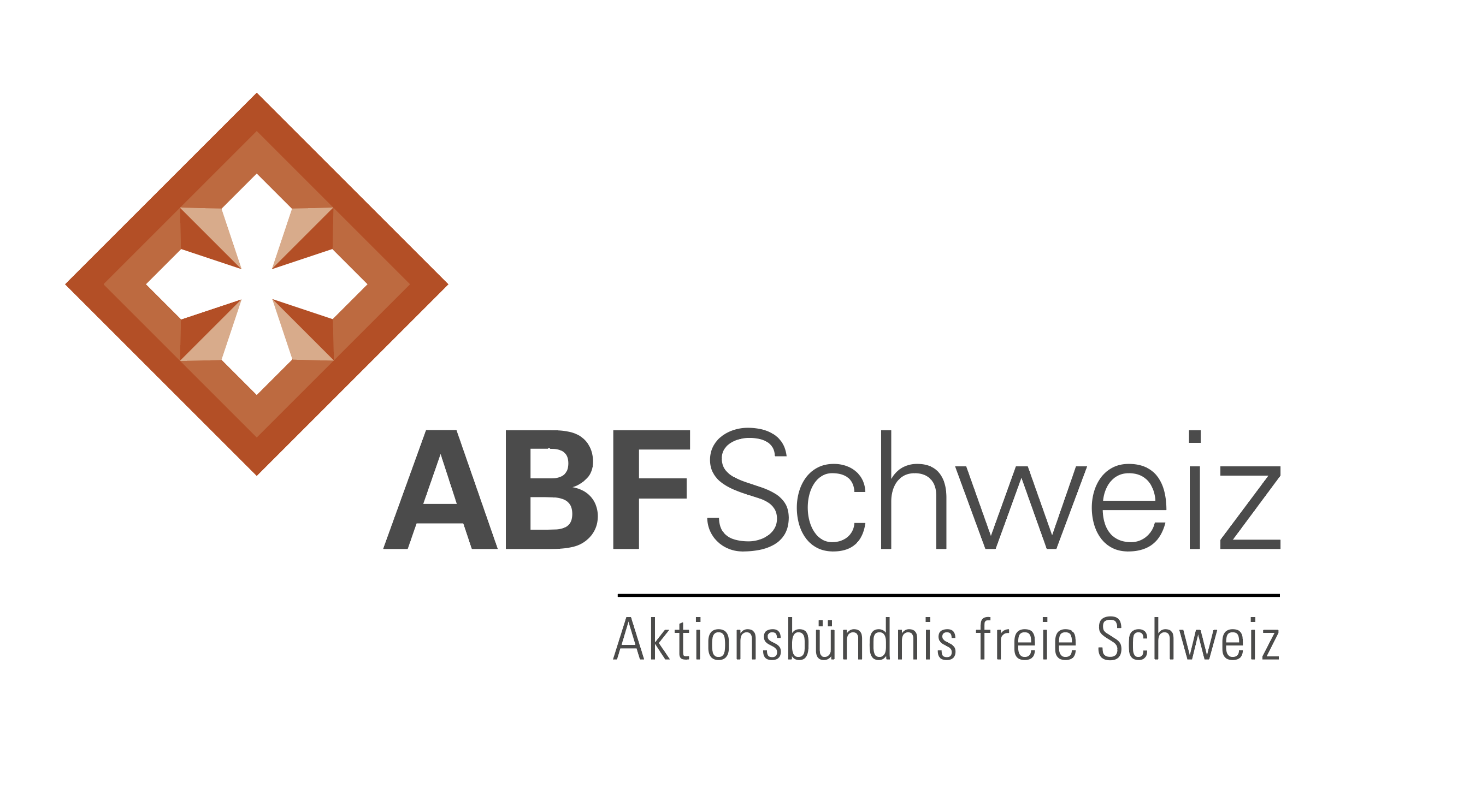 Der Verein und seine Ziele  (1)
ABF Schweiz setzt sich für eine Machtbegrenzung des Staates sowie von internationalen und supranationalen Organisationen wie der WHO und der EU ein.
Die Bewahrung der Souveränität und der Eigenständigkeit der Schweiz und des Schweizer Volkes stehen im Vordergrund.
Aufgrund der momentanen Dringlichkeit: Verhinderung der geänderten Internationalen Gesundheitsvorschriften, des WHO-Pandemievertrages und des revidierten Epidemiengesetzes
GGI-Initiative und Liste Petrovic - Wien 21.3.2025
3
[Speaker Notes: Freiheit und Selbstbestimmung der Nation UND des einzelnen Menschen (z.B. in gesundheitsrelevanten Fragen)
Traditionelle Werte]
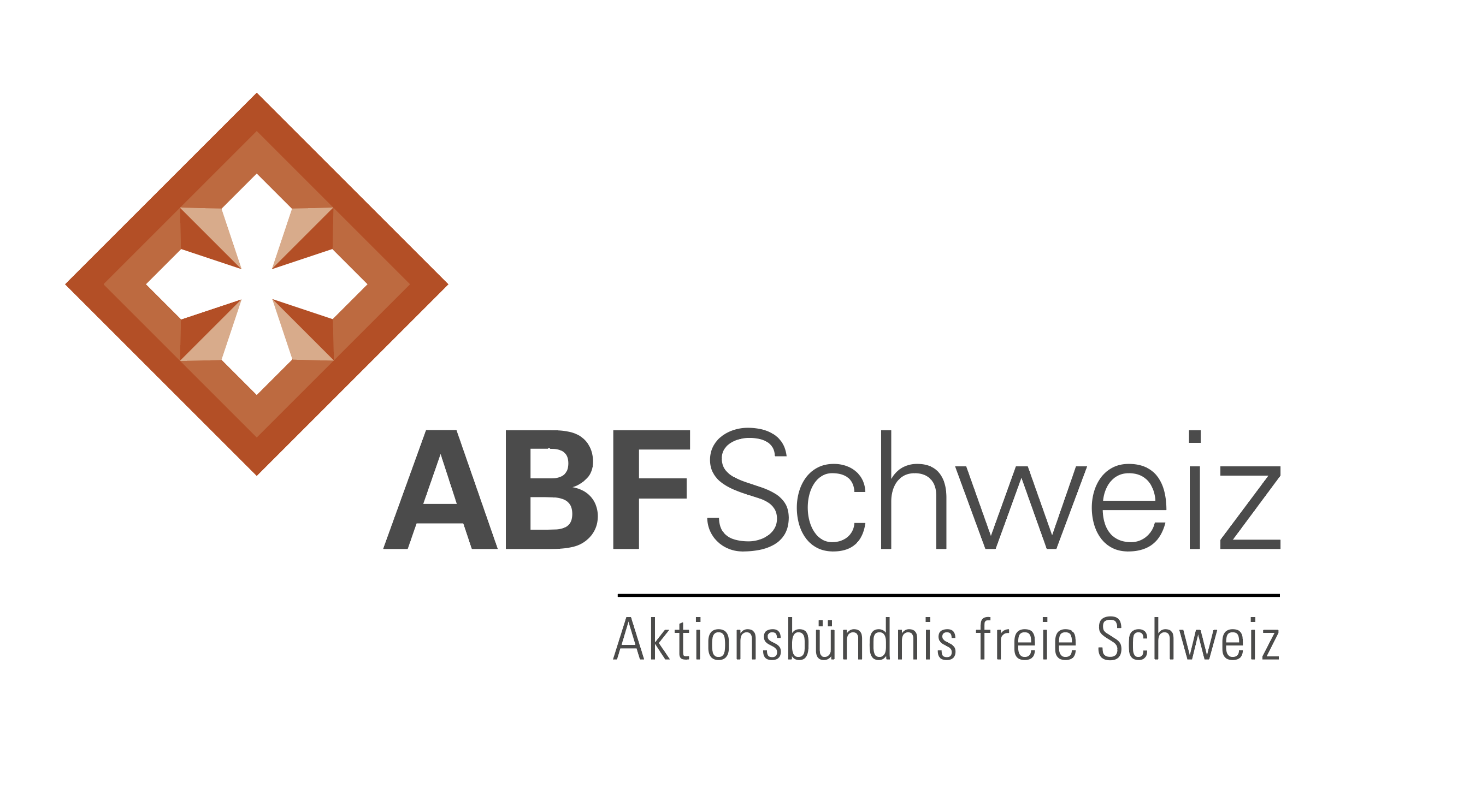 Der Verein und seine Ziele  (2)
Zusammenschluss von ausgewiesenen Experten in ihren Fachgebieten – seit März 2023 / seit August 2024 als Verein
Organisation:-   Organe gemäss Vereinsrecht-   fachkundiger Beirat-   Juristenteam-   strategisches TeamWir treten sachlich, fundiert und professionell auf.
GGI-Initiative und Liste Petrovic - Wien 21.3.2025
4
[Speaker Notes: Neutral und unabhängig (keine „Weisungsempfänger fremder Interessen und Absichten“)
Bestrebt, einen Querschnitt der Schweizer Bevölkerung zu vereinen/abzubilden

Organe gemäss Vereinsrecht  -  keine Namen nennen
Vorstand
Beirat (Gesundheitsökonomie, Medien, Wirtschaft, Marketing)
Juristenteam, erfahrenes
Strategisches Team
Beizug weiterer Persönlichkeiten – je nach Bedarf (Finanzmarktökonomie)

!  Fachexpertise für Wahrnehmung im Aussen von entscheidender Bedeutung: in der Bevölkerung, in der Politik, in den Behörden]
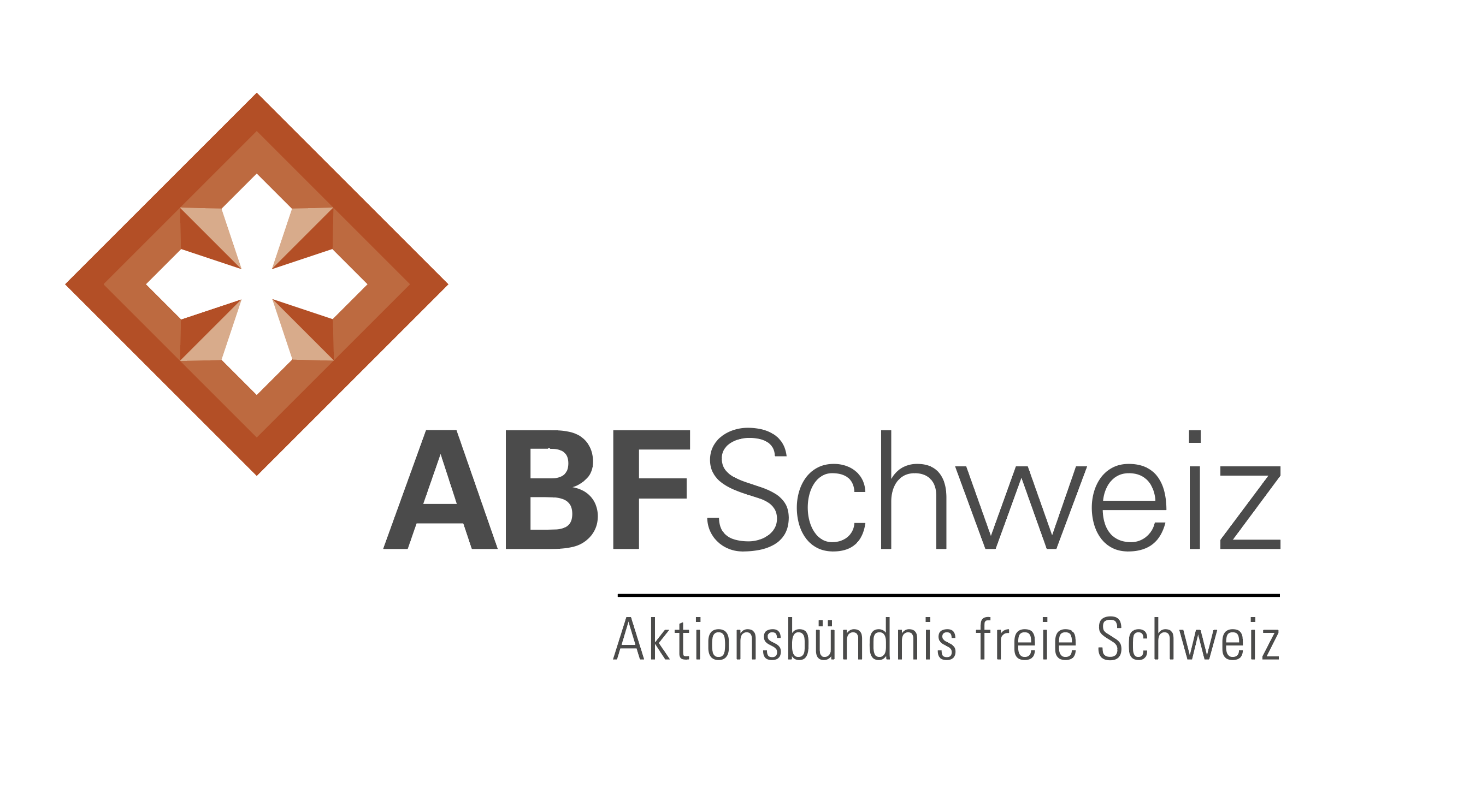 Juristisch-politisches Engagement
Vernehmlassung Epidemiengesetz: Vorlagen
Rechtsgutachten zu WHO-Pandemievertrag und IGV
Vernehmlassung Änderungen IGV: Vorlagen
Aktion «Briefe an Politiker»
Online-Petition «Keine Änderung der IGV»
Delegiertentreffen der Bürgerrechtsbewegung
Politische Vernetzung und Aufklärungsarbeit
GGI-Initiative und Liste Petrovic - Wien 21.3.2025
5
[Speaker Notes: Zeitlich -> 1. EpG  /  2. PV+IGV -> IGV  //  Fokus: Bürger - Politik
Teilrevision EpG: Bund: Sommer 2020 (!) Auftrag zur Revision EpG (Fokus auf „Aufarbeitung der Covid-19-Epidemie, auf grosse gesundheitliche Herausforderungen“) / seit 2016 überführt EpG die IGV in nationales Recht -> praktisch paralleler Prozess Revision IGV/EpGVernehmlassungsverfahren Ende 2023 eröffnet (soll Aufschluss darüber geben, ob Projekt des Bundes «sachlich richtig, in der Praxis vollstreckbar und akzeptiert ist» => ist G-Entwurf mehrheitsfähig oder könnte Referendum ergriffen werden und falls ja, aus welchen Gründen => ev. Anpassung G-Entwurf)Aktive Beteiligung der Bürger => ABF stellte Vorlagen für VA auf Webseite zur Verfügung (in allen 3 Amtssprachen) => bis 22.3.2024 rund 600 VA BAG eingereicht! => grosses Bedürfnis nach Mitsprache!

Rechtsgutachten Prof. Dr. Isabelle Häner: zu Risiken des WHO-Pandemievertrages und der IGV-Änderungen, = solide Grundlage für unsere politische ArbeitFazit: siehe separate Slides (3)5.2024: Zustellung an alle BR + Medienkonferenz (landesweite Medienkampagne, öffentliche Aufmerksamkeit)

IGV: November 2024 Vernehmlassungsverfahren eröffnet / SN bis 27.2.2025 / verschiedene Vorlagen / über 170 VA bei ABF eingegangen (Monitoring)Obwohl Vertragstext bereits am 1.6.2024 bekannt: Vernehmlassungsverfahren erst im November 2024 eröffnet  /  Vernehmlassung eher ungewöhnlich, da am Vertragstext keine Änderungen -> Grund? Feigenblatt, um demokratischen Anschein zu wahren?







Aktion Briefe an Politiker: Aktiv werden + Politiker angehen -> Briefvorlagen, um Ansprache zu erleichtern (Word/pdf, Adressen) / alle 3 politischen Ebenen / grosses Interesse, Briefe rege genutzt / Anpassungen je nach politischer Entwicklung / RM: direkte Gespräch oder zu Sitzungen innerhalb Partei

Online-Petition „Keine Änderung der IGV“: 2 Wellen, um Widerstand gegen IGV-Änderungen zu mobilisieren: Juni bis August 2024: 10‘500 UnterschriftenNovember 2024 bis 1. Juni 2025: Zusammenarbeit mit Bürgerrechtsbewegungen, Parteien und politischen Gruppen -> Gründung “IG Opting-out IGV“  /  in 3 Amtssprachen  /  aktuell: 33‘000 Unterschriften – Ziel: 50‘000  /  „Jede Person, unabhängig von Alter, Staatsangehörigkeit und Wohnort, kann die Petition unterschreiben.“ Also auch SIE!

Delegiertentreffen der Bürgerrechtsbewegung: Seit über einem Jahr, alle 2-3 Monate: Bündelung der Kräfte / gemeinsames Erarbeiten von Strategien => starke und nachhaltige Plattform für Austausch und Abstimmung

Politische Vernetzung– und Aufklärungsarbeit: «Runder Tisch Politik» -> Gespräche mit Politikern auf kantonaler und nationaler Ebene => Vorstösse im Bundesparlament (NR/SR) zu Opt-out IGV / Standesinitiativen in den Kantonen dito / Volksauftrag dito  //  ABF erarbeitet Vorstösse/Reden/Vorträge, liefert Infomaterial, spricht mit Politikern, koordiniert…: Zugang zum Bundeshaus (Wandelhalle): Lobbyarbeit im Parlament, d.h. strategische Planung als auch Umsetzung konkreter politischer Massnahmen -> siehe Frühlingssession in Bern auf unseren SM-Kanälen //  «Runder Tisch Wirtschaft» -> Vertreter von KMU, Verbänden und anderen wirtschaftlichen Akteuren: Beleuchtung der IGV-Auswirkungen auf Wirtschaft  /  AG entstanden]
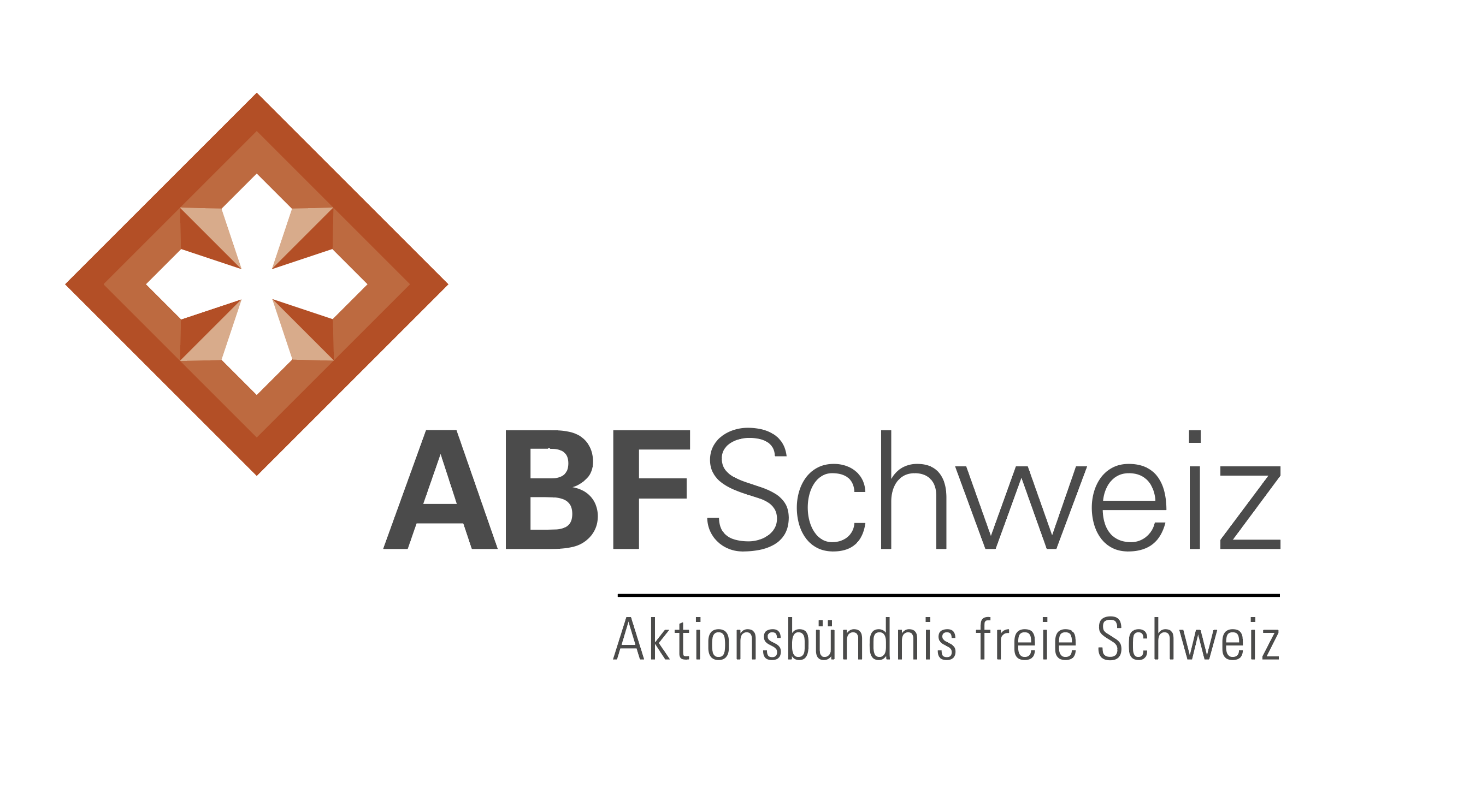 Aufklärung und Öffentlichkeitsarbeit
Aktualität und Hintergrundinformationen für alle: www.abfschweiz.chNEWS!  und  Hintergrundwissen
Social Media und Newsletter
Veranstaltungen – Informationen für die breite Bevölkerung aus erster Hand
gezielte Aufklärungs- und Informationskampagnen
GGI-Initiative und Liste Petrovic - Wien 21.3.2025
6
[Speaker Notes: NEWS!: aktuelle Informationen rund um die Themenbereiche IGV / EpG / PV / WHO / „One Health“ etc.Nicht nur Bürger, sondern auch Fachleute und Journalisten mit fundierten Infos versorgen – unsere Texte: national und international aufgegriffen und verbreitet

Hintergrundwissen: vertiefte Informationen und Abhandlungen; G-Texte resp. Vertrags-Texte, Unterlagen der Behörden, politische Vorstösse, VAThemen: IGV und Opting-out  //  Revision EpG  //  WHO und Pandemievertrag  //  UN – One Health, Zukunftspakt, Weltklimakonferenz

SM: Telegram / X / Facebook / Youtube, Versand eines NL mit aktuellen Informationen -> regelmässige Updates stellen sicher, dass unsere Unterstützer gut informiert bleiben

Veranstaltungen: ABF nimmt an verschiedenen Veranstaltungen teil (z.B. Corona-Symposium in Bern, WHO-Symposium von Public Eye on Science), organisiert eigene Podiums-Veranstaltungen und ist mit Referaten zu Gast bei diversen Organisationen und in verschiedenen freien Medien  //  Videoaufnahmen

Kampagnen: über Aktionen wie VA, Briefe an Politiker, gezielte Platzierung von Artikeln in Mainstream-Medien, regelmässige Pressemitteilungen, Pressekonferenzen nach Bedarf]
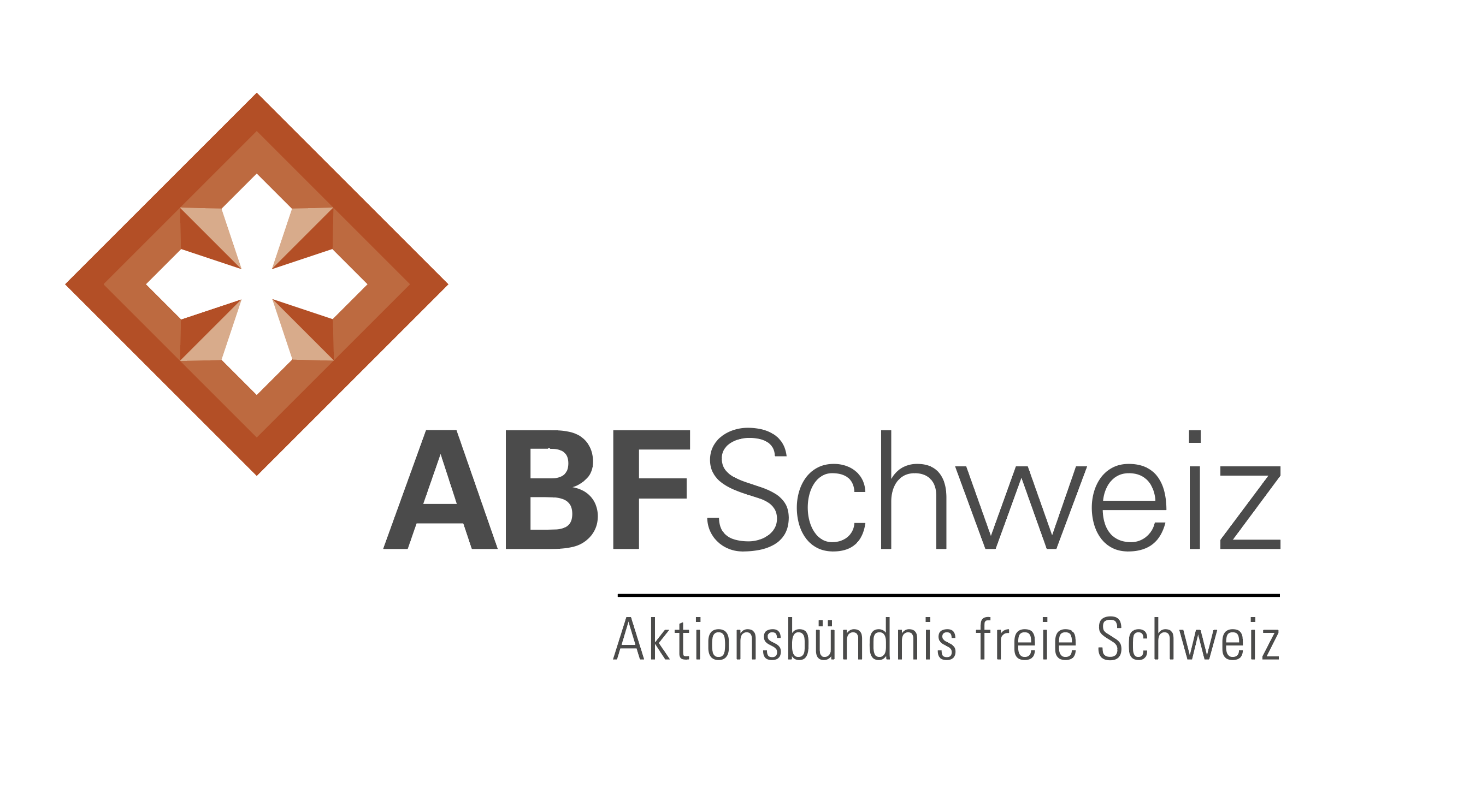 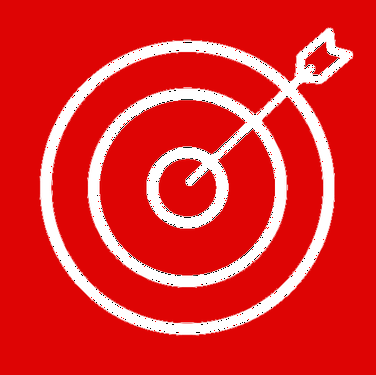 Strategisches Engagement
Lagebeurteilungen und Analyse politischer Ereignisse
Kommunikationsstrategien
Monitoring und Frühwarnsysteme
Netzwerkarbeit
etc.
GGI-Initiative und Liste Petrovic - Wien 21.3.2025
7
[Speaker Notes: Lagebeurteilungen
Analyse politischer Ereignisse
Psychologische Strategien
Handlungsempfehlungen
Kommunikationsstrategien
Monitoring und Frühwarnsysteme
Krisenmanagement
Netzwerkarbeit
Narrativgestaltung
Oppositionsbeobachtung]
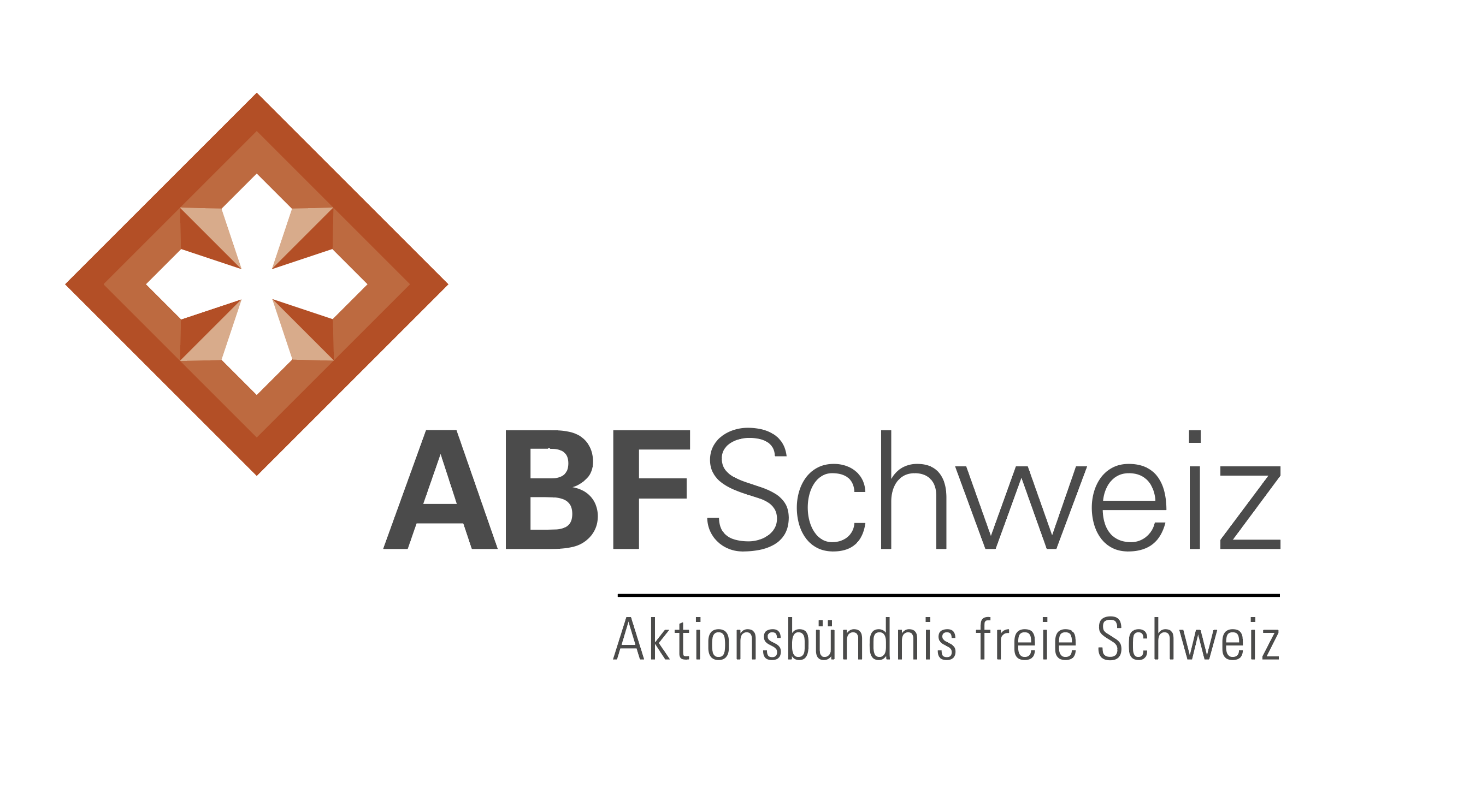 Nächste Veranstaltungen
MI  26. März 2025  Festhalle SEEPARK  Sempach LU«Globale Pandemiemassnahmen – Brisante Weichenstellung in der Schweizer Gesundheitspolitik»
SA/SO  3./4. Mai 2025  Eventfabik Bern«2. Corona-Symposium»
MI  21. Mai 2025  Liberales Institut  ZürichPodium «Globalisierung und internationale Verflechtung – sind internationale Organisationen eine Chance oder eine Gefahr für die Freiheit?»
GGI-Initiative und Liste Petrovic - Wien 21.3.2025
8
Schweizweite Aktion 
für ein Opting-out IGV Ihre Freiheit, Ihre Verantwortung!
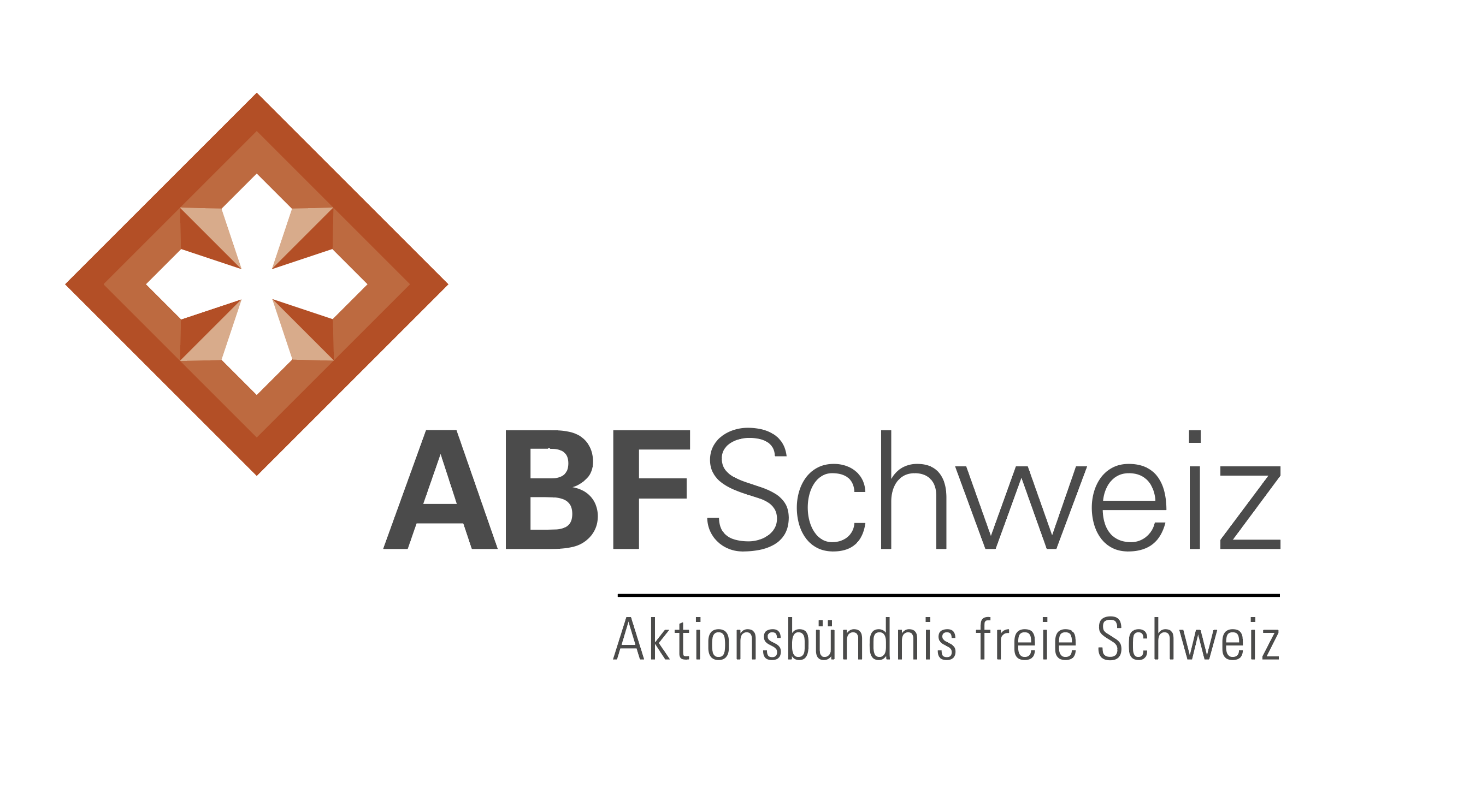 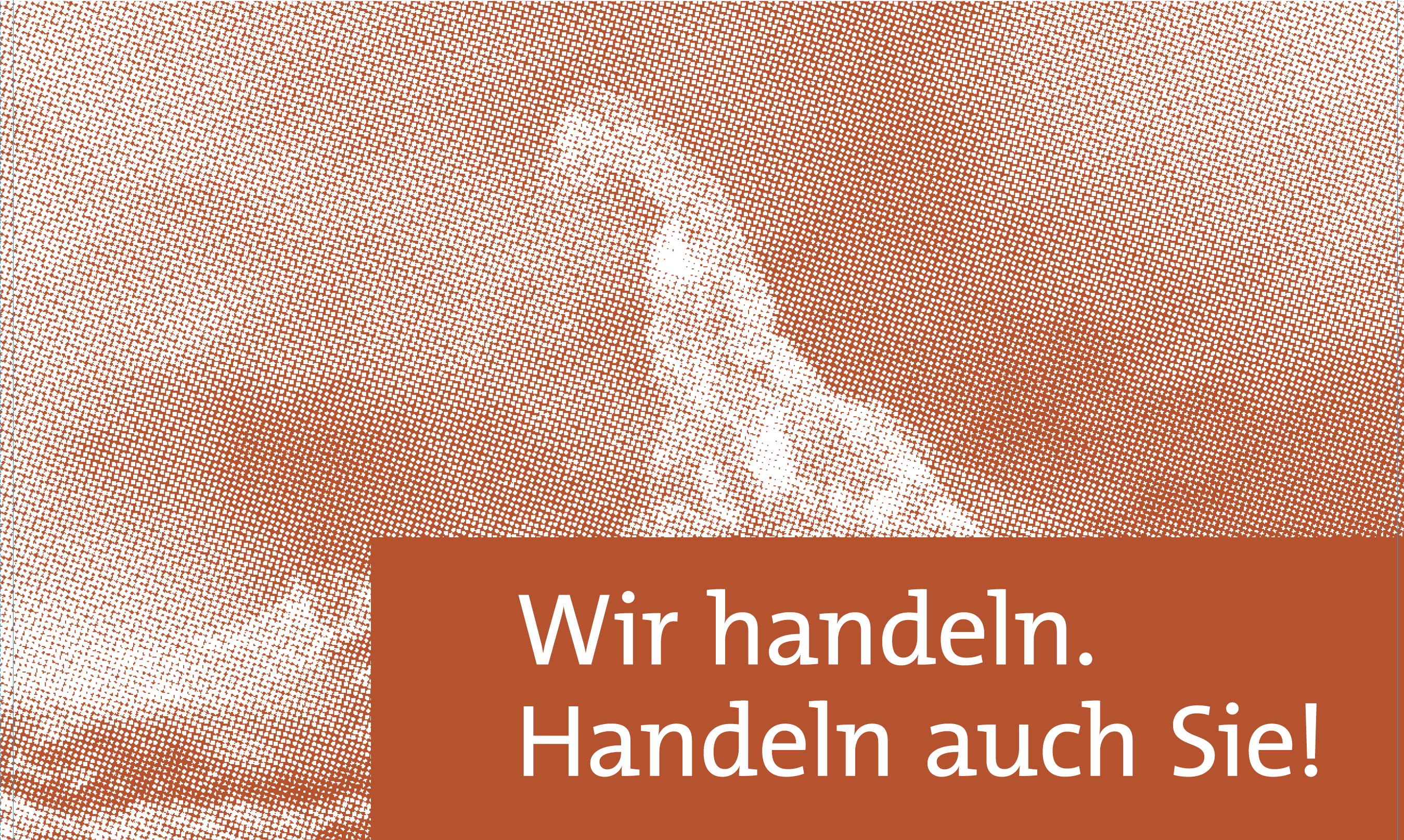 Internationale Gesundheitsvorschriften 
ins Parlament
Der Bundesrat muss das Opting-out erklären
ABF Schweiz steht ein für eine Schweizohne WHO-Pandemievertrag, Internationale Gesundheitsvorschriften und ohne revidiertes Epidemiengesetz.
www.abfschweiz.ch/aktionen/
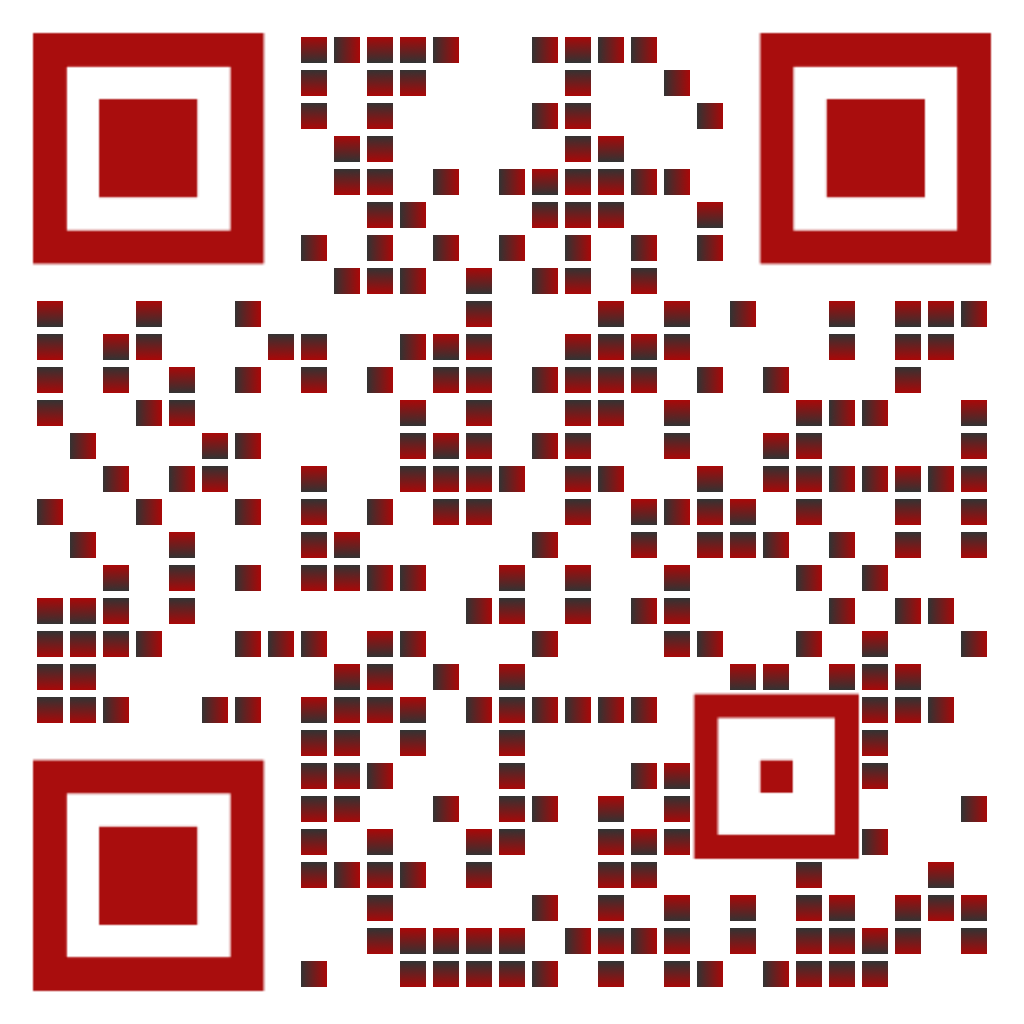 Online Petition Opting-out IGV
AktionenOpting-out IGV
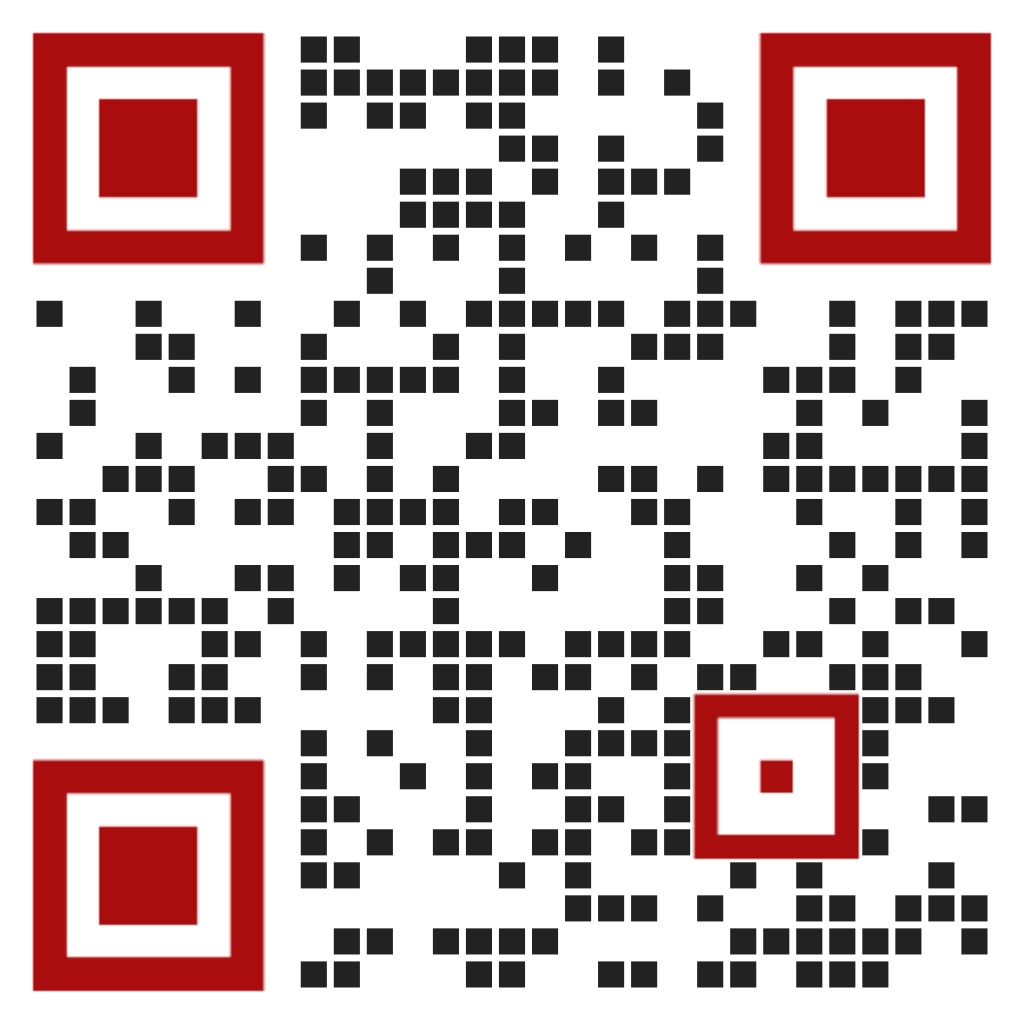 GGI-Initiative und Liste Petrovic - Wien 21.3.2025
10
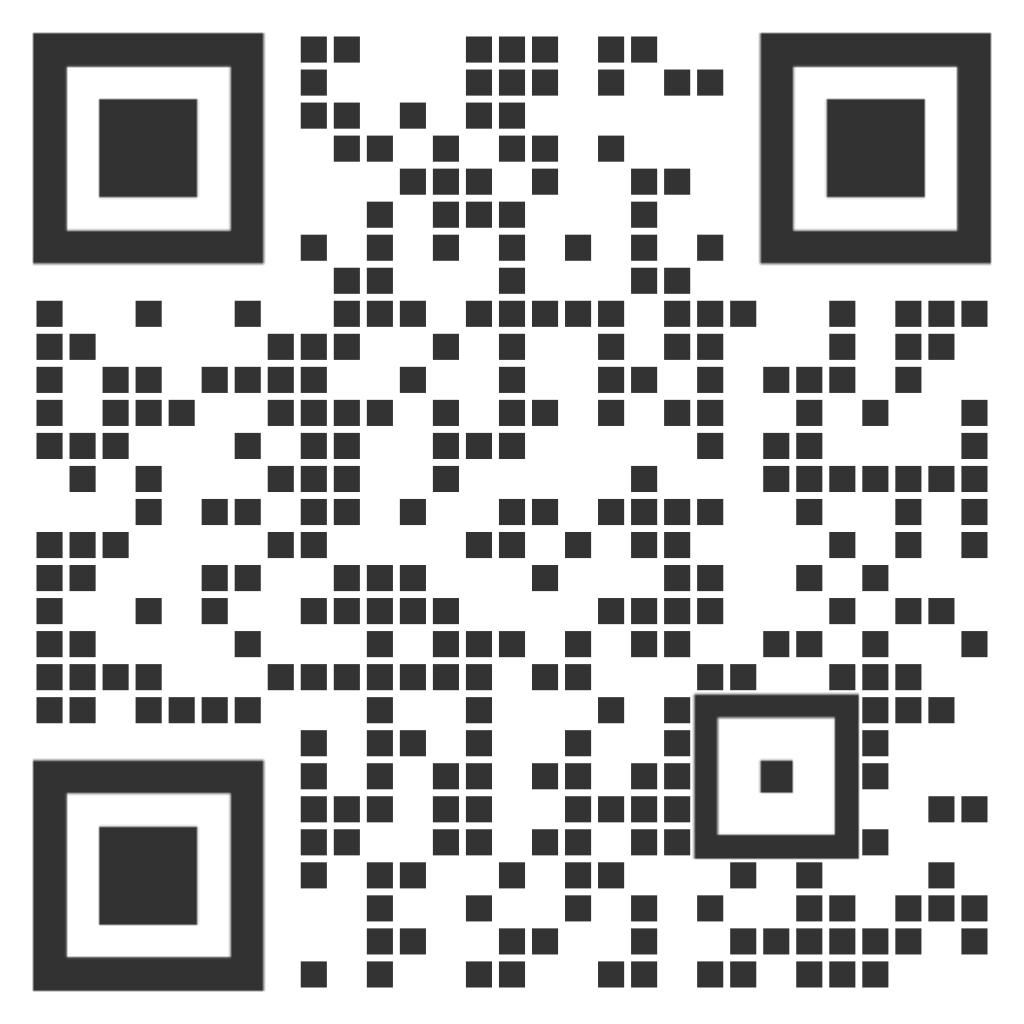 Werden Sie Mitglied im Freundeskreis von ABF Schweiz
Danke für Ihre Spende an ABF Schweiz!
GGI-Initiative und Liste Petrovic - Wien 21.3.2025
11
[Speaker Notes: Finanzielle Unterstützung: Wir sagen DANKE für jede Spende.]
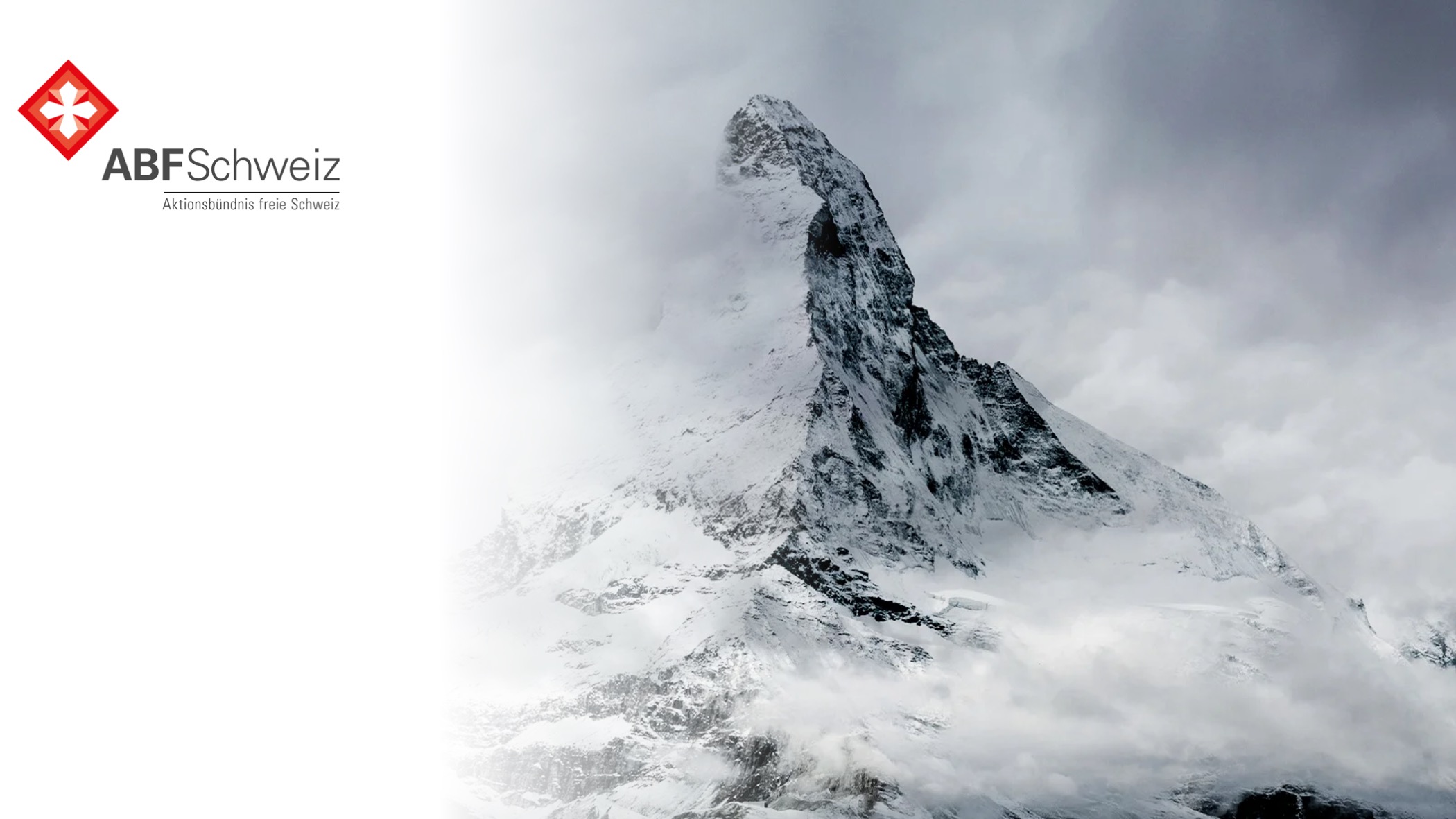 Wir handeln. Handeln auch Sie!
www.abfschweiz.chkontakt@abfschweiz.ch